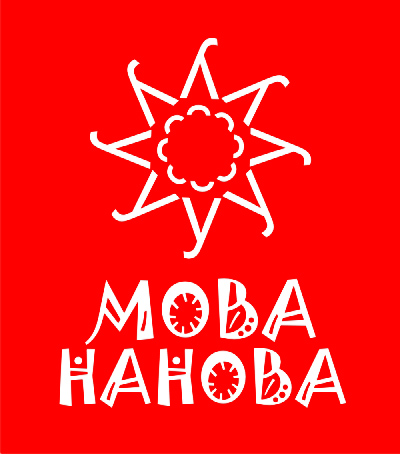 Тэорыя і практыка мовы
З’ява 
гіперкарэктнасці
Гіперкарэктнасць – выкарыстанне моўных правілаў па-за межамі іх прымянення, што прыводзіць да з’яўлення памылак
Гіперкарэктнасць у беларускай мове – 
ужыванне словаў і формаў, адрозных ад рускіх
«каб было больш па-беларуску»
У фанетыцы
вЯсіць, зЯмовы, 
зЯмляны, снЯгавы, 
гЯрой, сЯкунда
У марфалогіі
у Пецярбурзе, на сцязе, 
на дасе
няма Вераніцы, ручцы
У сінтаксісе
чакаць на яго 
слухаць выступу здзіўляцца з яго 
шукаць інфармацыі
У лексіцы
адчыніць кнігі
апынуцца ворагам
самаадзнака
класны часопіс
кахаць Парыж
Правільна спалучыце словы
Гуляць  – іграць/граць 
	… на скрыпцы
	… у каханне
	… у хакей 
	… на нервах 
	… на вяселлі 
	… у лега 
	… на сцэне
іграць на скрыпцы 	
гуляць у каханне
 	гуляць у хакей 
	іграць на нервах
 	гуляць/іграць на вяселлі 	гуляць (ца) у лега 	
іграць  на сцэне
Зачыніць  – закрыць 
	… сход 
	… вокны 
	… сайт 
	… крымінальную справу 
	… вочы 
	… краму 
	… патэльню
закрыць сход
зачыніць/закрыць вокны
закрыць сайт 	закрыць/зачыніць   крымінальную справу 	
закрыць вочы 
зачыніць/закрыць краму
закрыць патэльню
Апрануць – надзець 
	… кайданкі 
	… завушніцы 
	… шалік 
	… паліто 
	… акуляры 
	… гарнітур 
	… пальчаткі 
	… парык
надзець кайданкі
надзець завушніцы
надзець шалік
апрануць/надзець
паліто
надзець акуляры 
	апрануць/надзець гарнітур 
     надзець пальчаткі 	
надзець парык